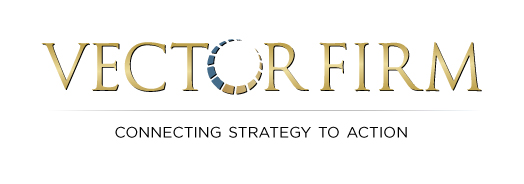 Sales LeadershipSpecifically Tailored for:Who?Phase 2After the 30-60-90 Day Plan
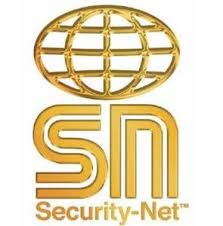 Navigating Accounts
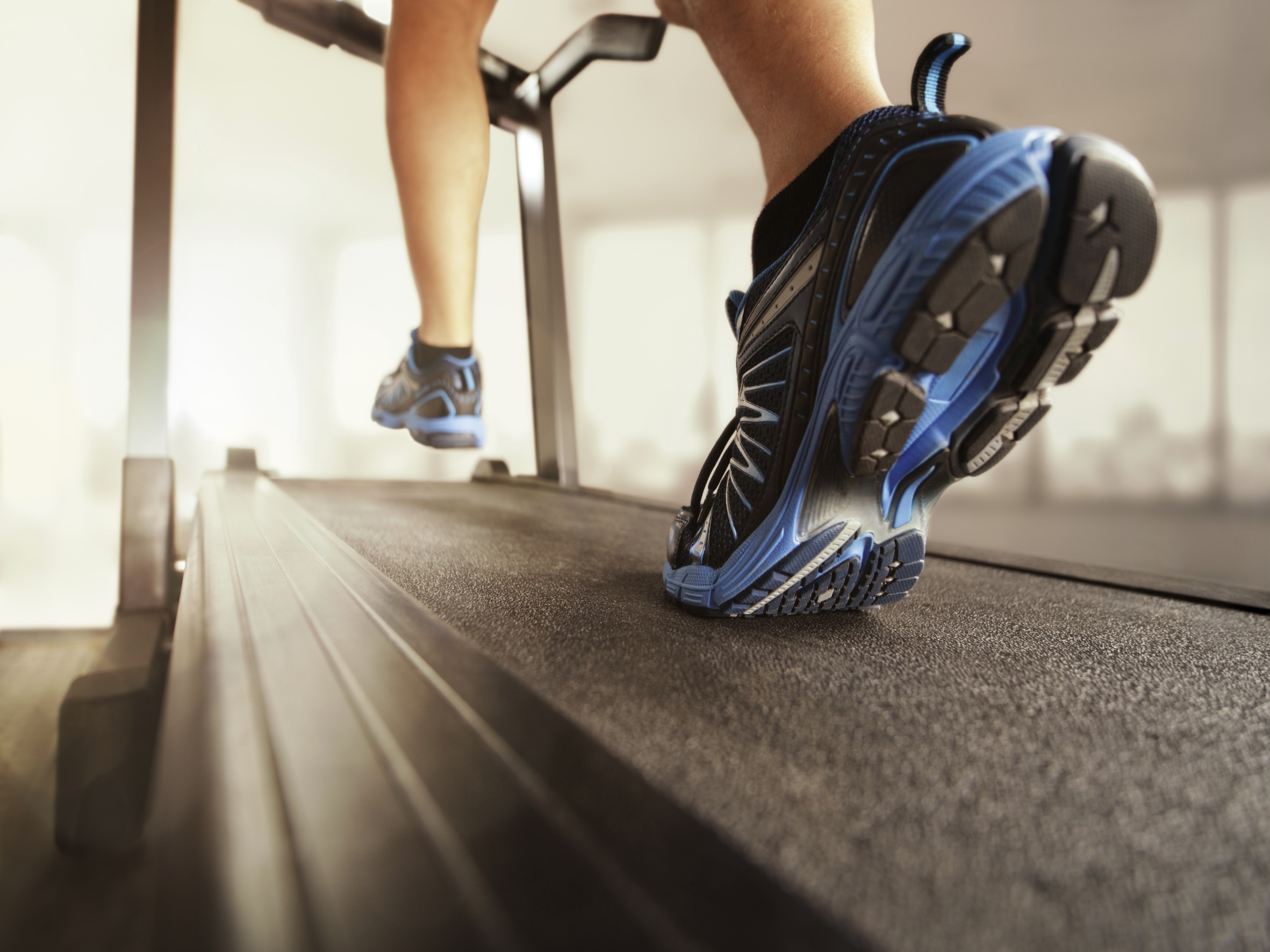 Action Plan
Build your Contact Strategy for 5 accounts

Define your Top 3 Contacts to get to know

Use the Simple Opportunity Strategy Sheet one time… at least.
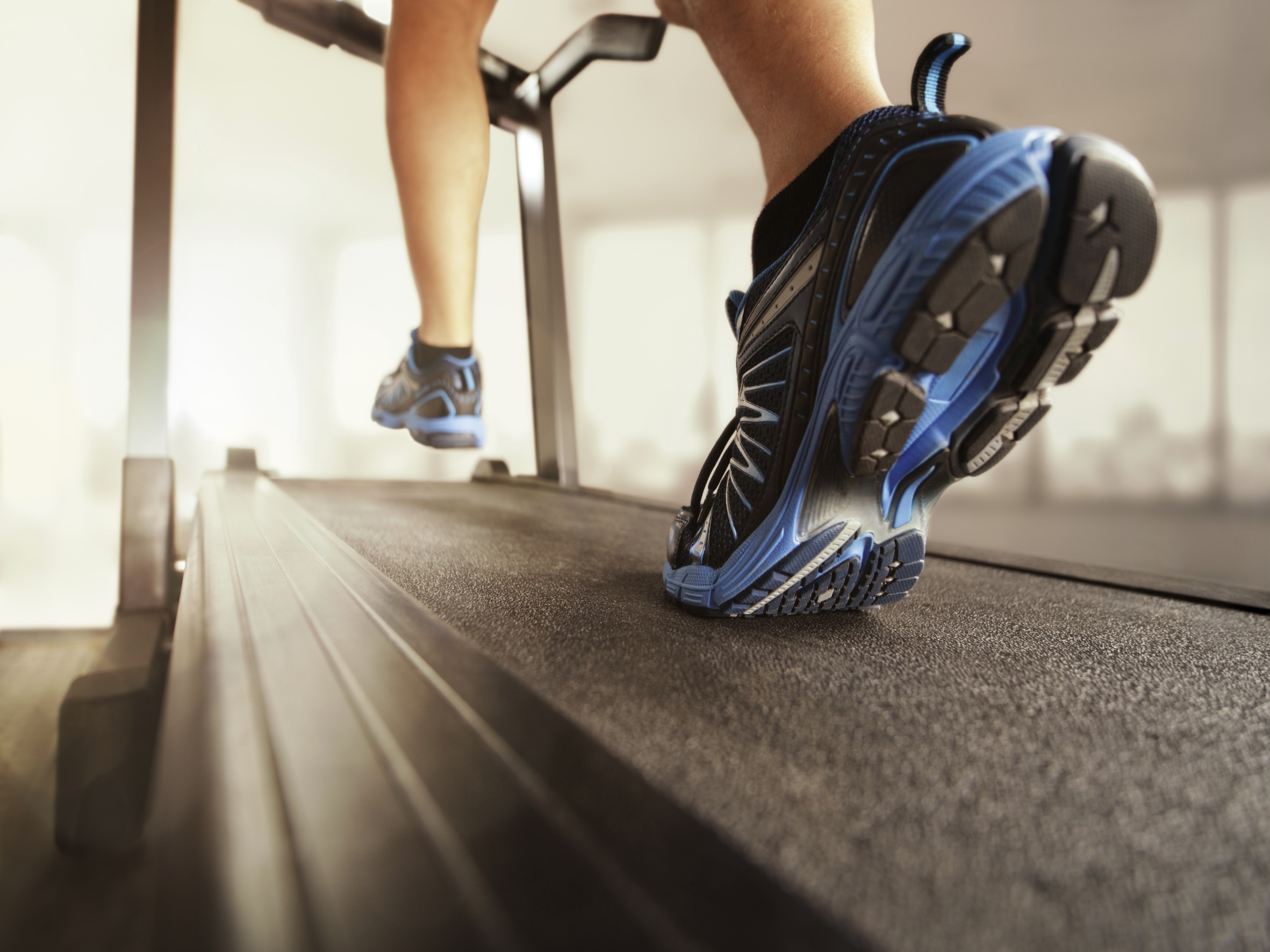 Action Plan
Build your Contact Strategy for 5 accounts

Define your Top 3 Contacts to get to know

Use the Simple Opportunity Strategy Sheet one time… at least.
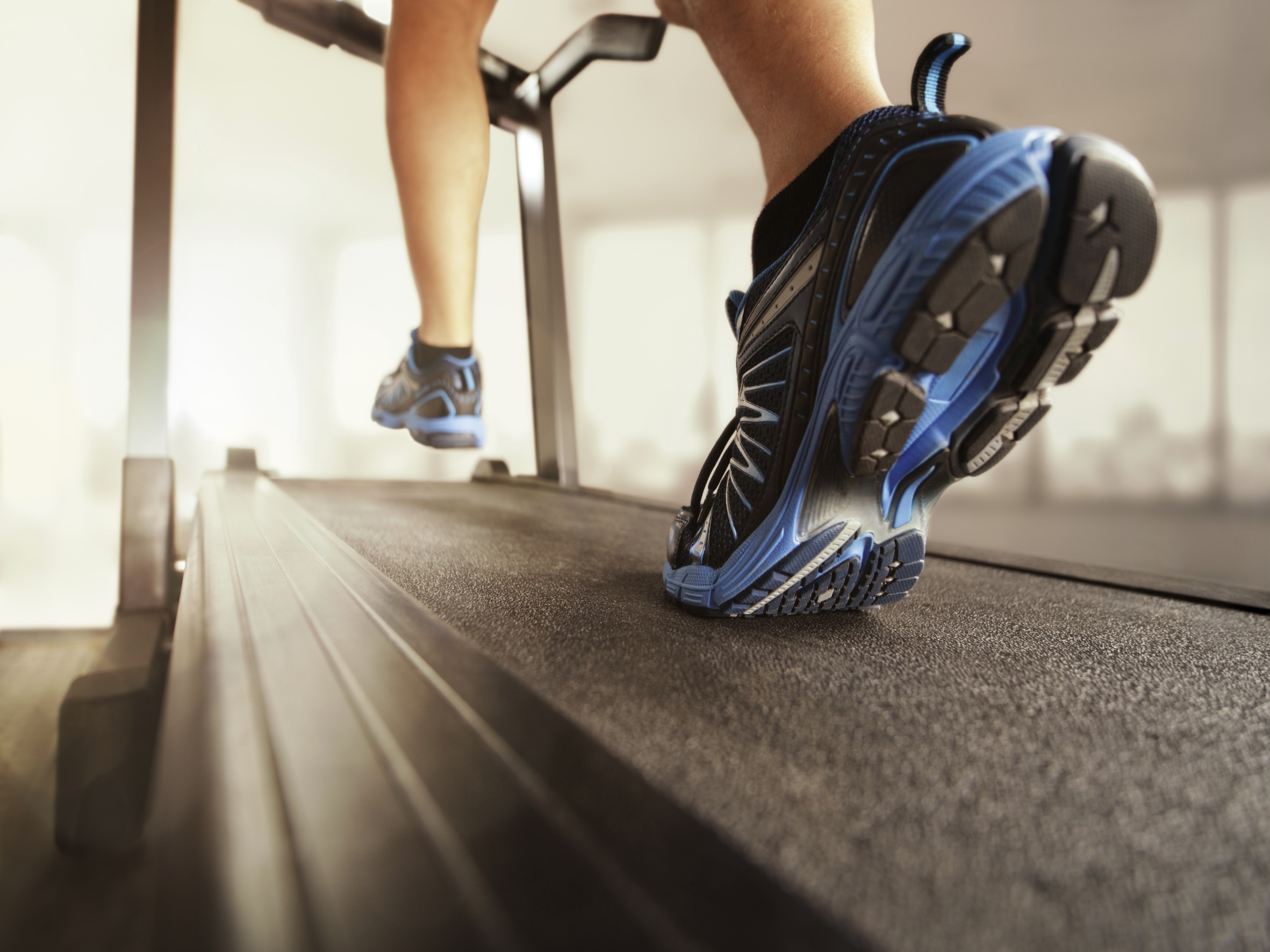 Action Plan
Build your Contact Strategy for 5 accounts

Define your Top 3 Contacts to get to know

Use the Simple Opportunity Strategy Sheet one time… at least.
How can I track all of this?
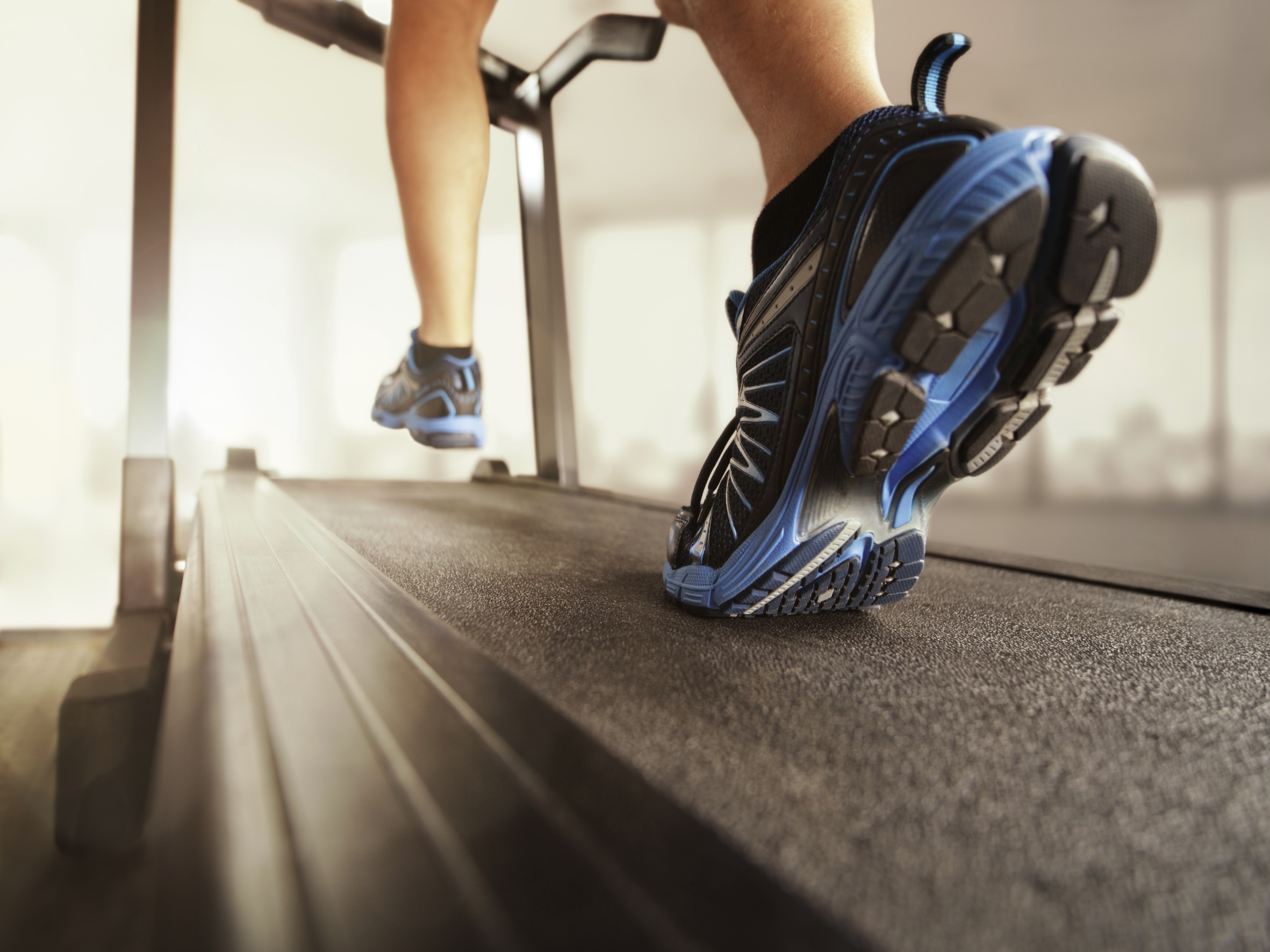 Action Plan
Build your Contact Strategy for 5 accounts

Define your Top 3 Contacts to get to know

Use the Simple Opportunity Strategy Sheet one time… at least.
Who?
The very best “interviewees” are…
Bad Sales People
TWO POLL QUESTIONS
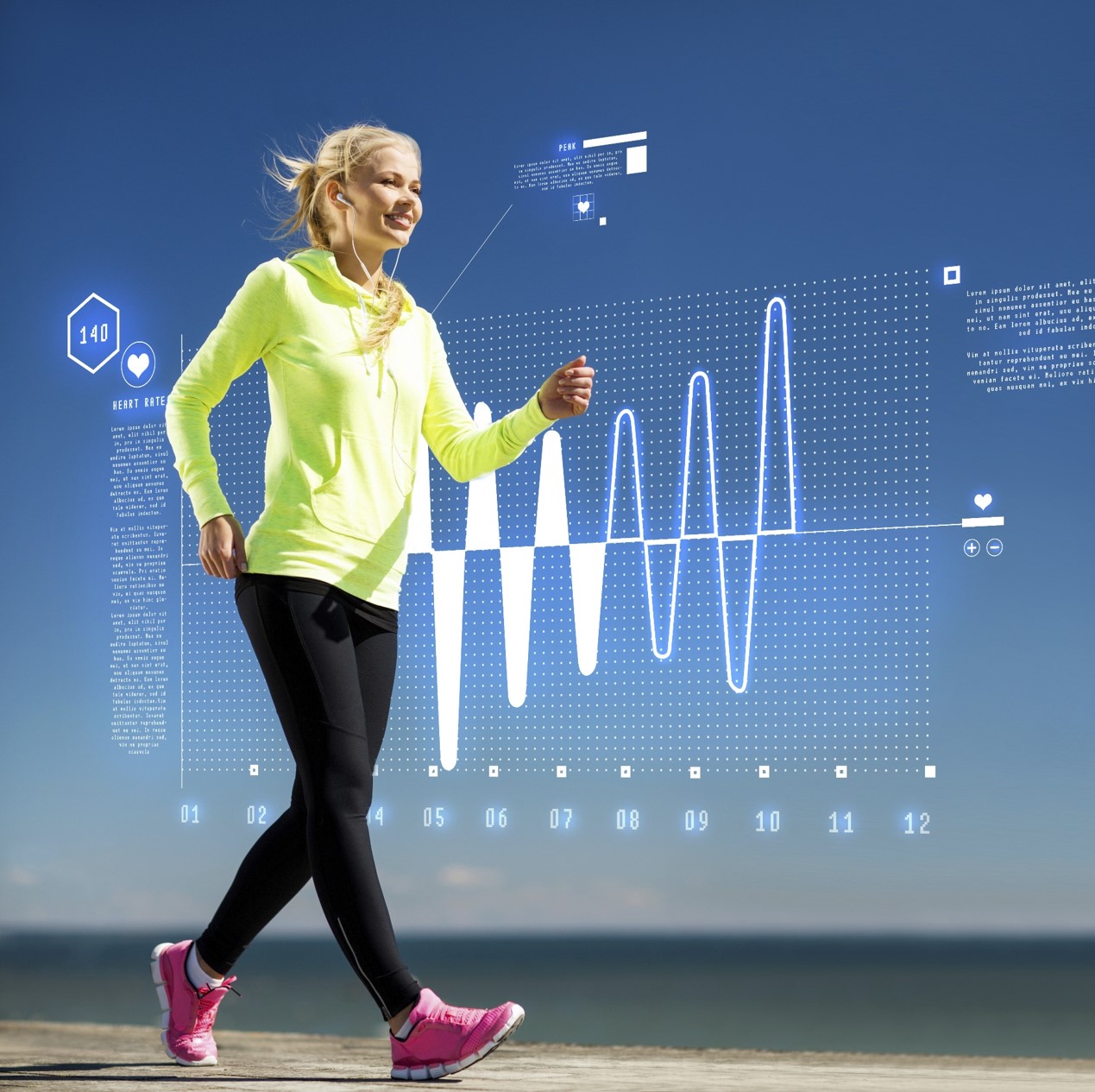 EXERCISE IMAGE
Who?
[Speaker Notes: Tim ask for opening social topics from people randomly

Elevat]
Performance Indicators - Skills
[Speaker Notes: Tim ask for opening social topics from people randomly

Elevat]
Performance Indicators - Skills
[Speaker Notes: Tim ask for opening social topics from people randomly

Elevat]
Performance Indicators - Skills
[Speaker Notes: Tim ask for opening social topics from people randomly

Elevat]
Performance Indicators - Skills
[Speaker Notes: Tim ask for opening social topics from people randomly

Elevat]
Performance Indicators - Skills
[Speaker Notes: Tim ask for opening social topics from people randomly

Elevat]
Performance Indicators - Skills
[Speaker Notes: Tim ask for opening social topics from people randomly

Elevat]
Experience
[Speaker Notes: Tim ask for opening social topics from people randomly

Elevat]
Experience
[Speaker Notes: Tim ask for opening social topics from people randomly

Elevat]
Experience
[Speaker Notes: Tim ask for opening social topics from people randomly

Elevat]
Experience
[Speaker Notes: Tim ask for opening social topics from people randomly

Elevat]
Experience
[Speaker Notes: Tim ask for opening social topics from people randomly

Elevat]
Experience
[Speaker Notes: Tim ask for opening social topics from people randomly

Elevat]
Talent or Experience?
Strong Skills
Lots of Experience
Little Experience
Weak Skills
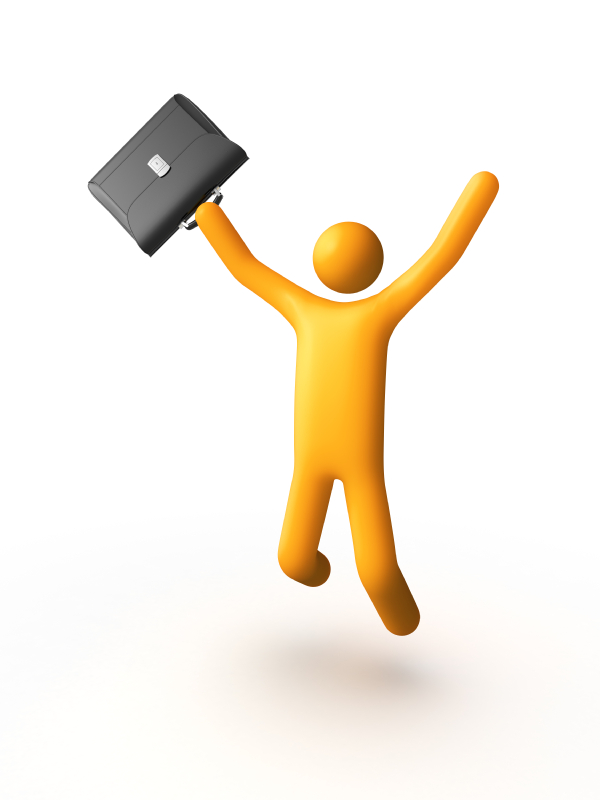 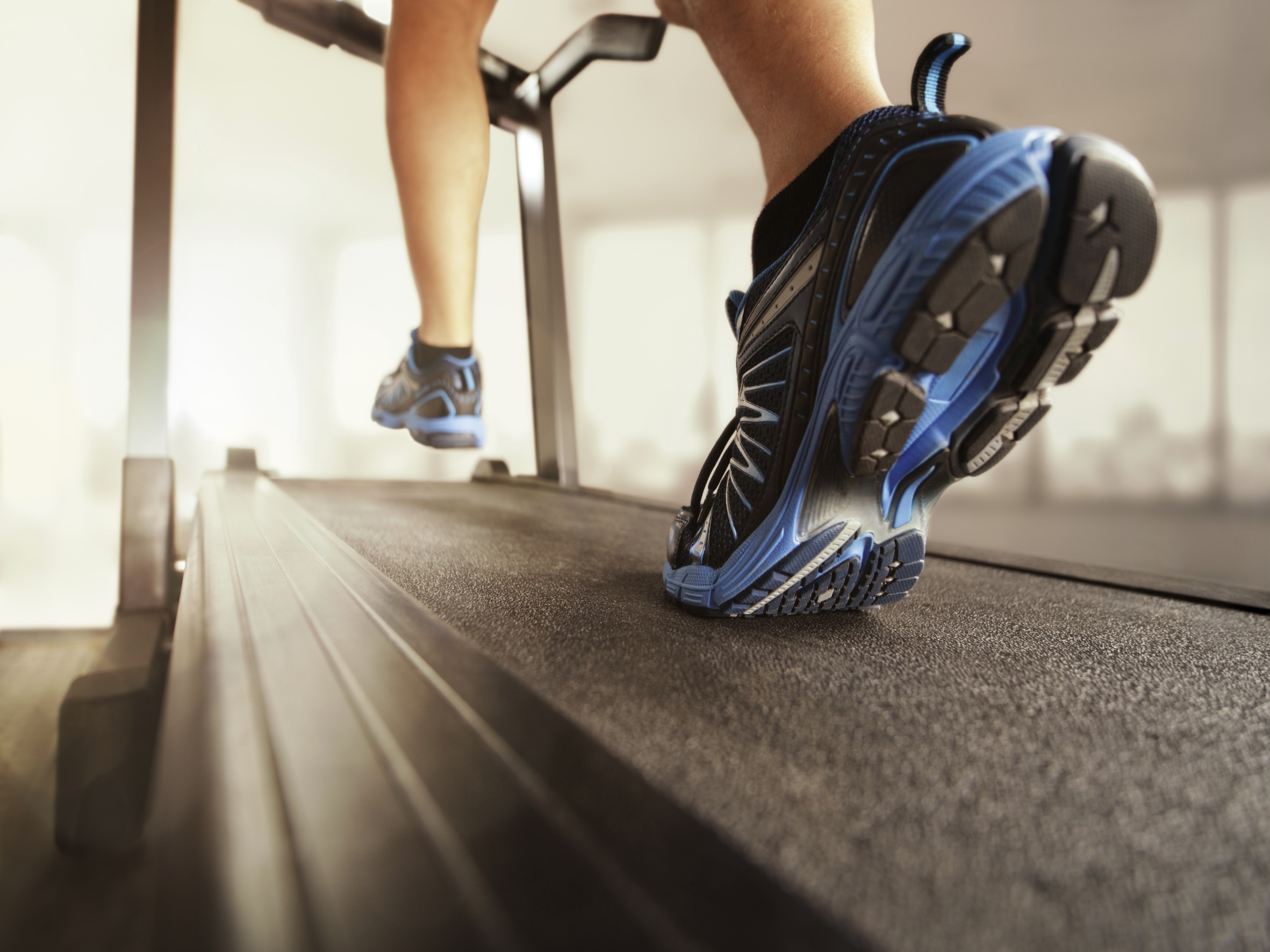 Action Plan
Survey

Define your Top 3 Contacts to get to know

Use the Simple Opportunity Strategy Sheet one time… at least.
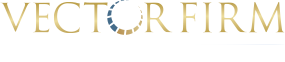 Questions / DiscussionChris Petersoncpeterson@vectorfirm.com321-439-3025